Наше лето 2020       гр. 10  воспитатели : Князева О.В., Григорьева Н.М.
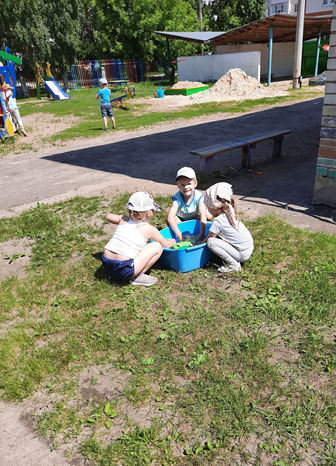 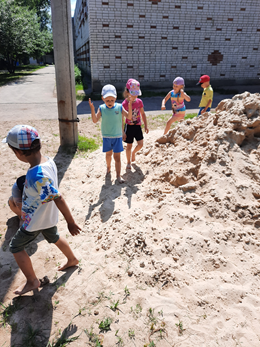 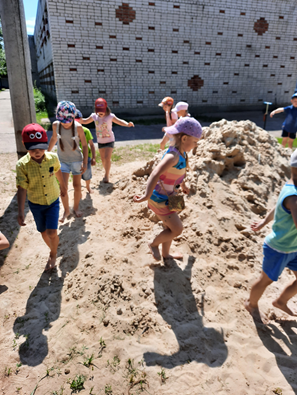 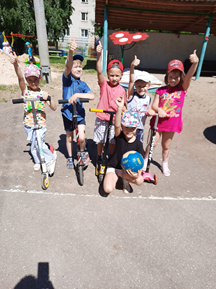 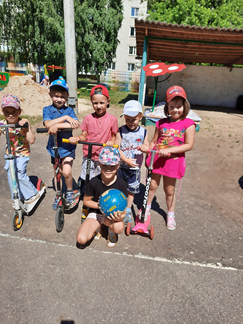 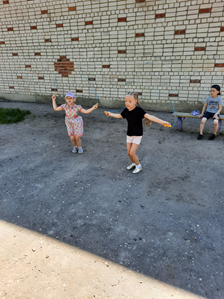 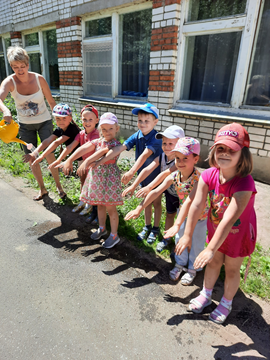